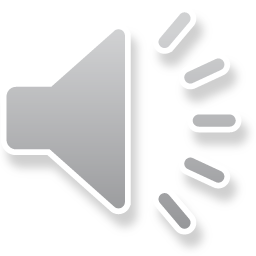 Carte postale sonore Ombline B
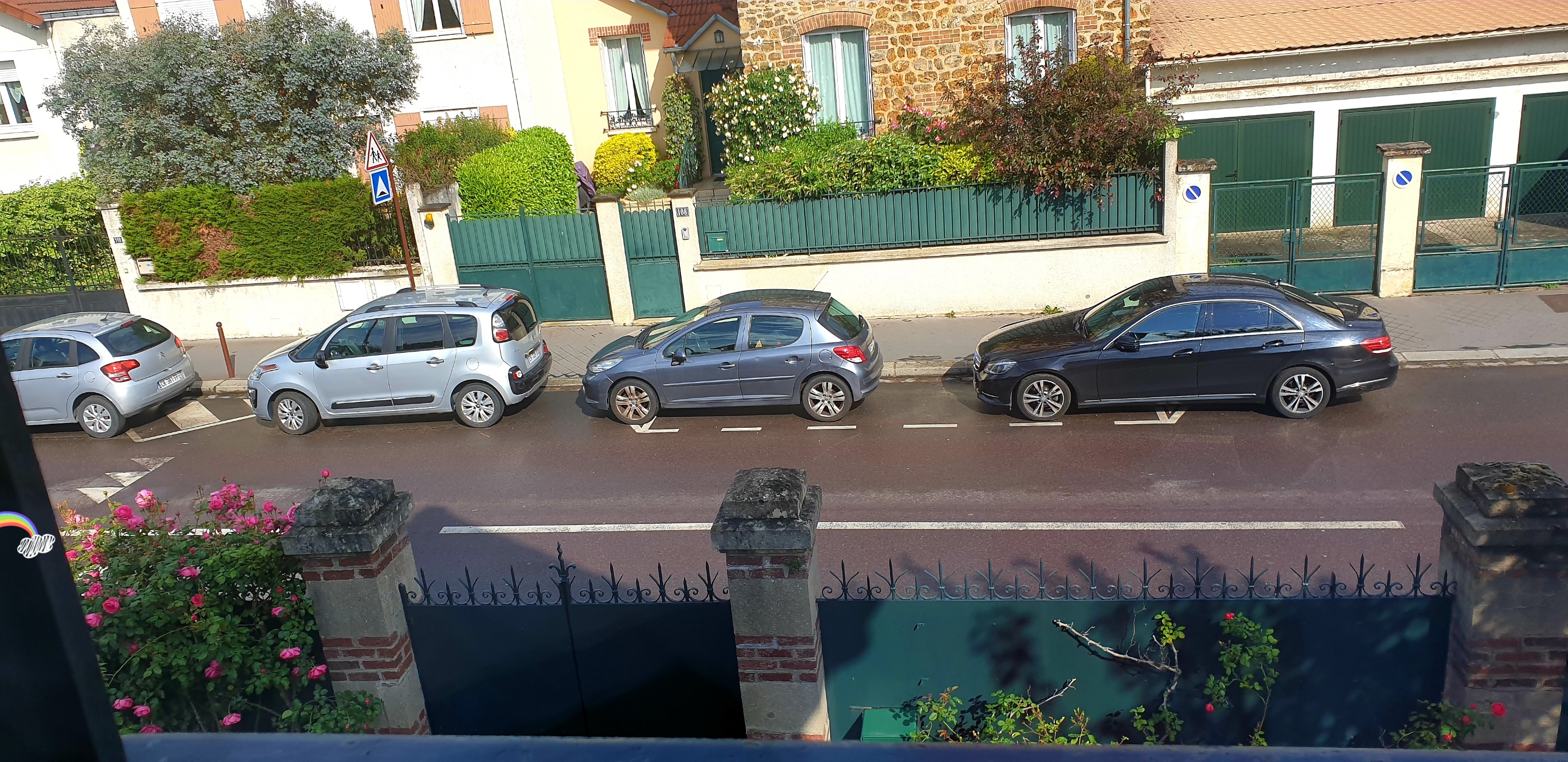